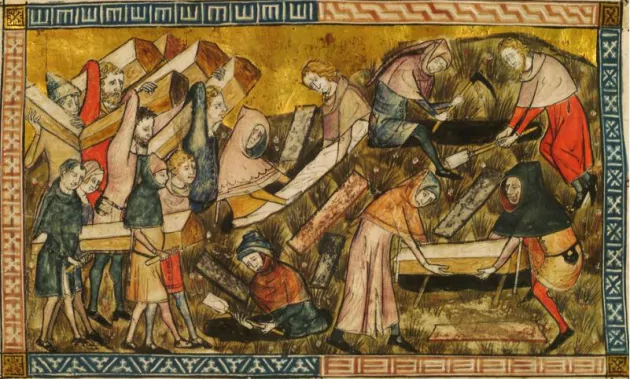 LA PESTE
(Progetto clil )
Funghi Niccolò
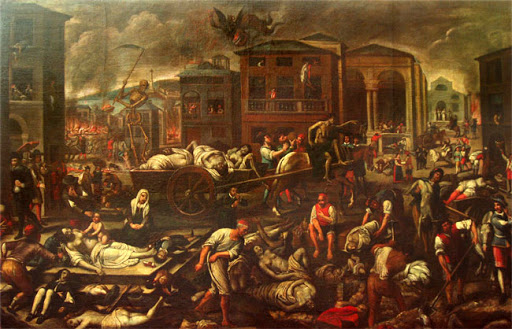 START…
IN 1348 BLACK DEATH DIFFUSED FROM THE BLACK SEA AND
GENOA REACHED BY INFECTED MICE. THE FIRST
CITIES IN ITALY TO BE AFFECTED IN MESSINA
IN ITALIANO:
NEL 1348 LA MORTE NERA SI DIFFUSE DAL MAR NERO E
GIUNSE A GENOVA PORTATA DAI TOPI INFETTI. LA PRIMA
CITTÀ IN ITALIA AD ESSERE COLPITA FU MESSINA
SYMPTOMS…
INFLATED GLANDS                          
DELIRIUM
VERY HIGH FEVER
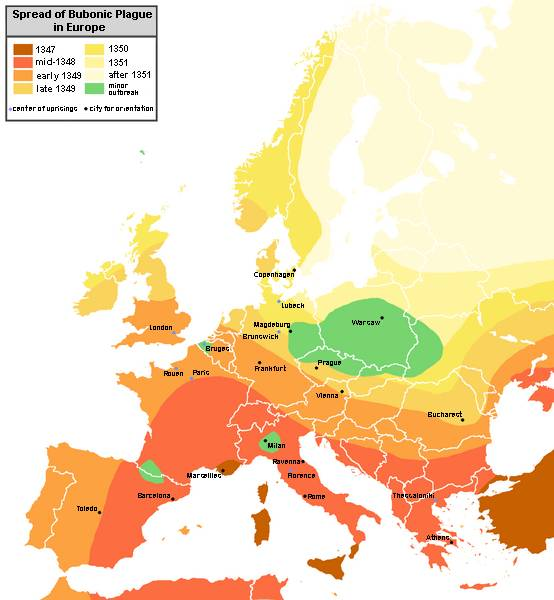 EPIDEMIC…
Pathogenic cause: bacillus Yersinia pestis
(transmitted by rat fleas to humans)
Origin of the 14th century epidemic:
from the Himalayas to China (1331), from
China to the Genoese colony of Caffa in
Crimea, from Caffa to the whole Mediterranean
through the Genoese ships
1347-1349: the disease spreads
quickly in the Middle East, in the North
Africa and Europe
Number of victims: 30 million dead
about in Europe (especially poor a
due to unbalanced nutrition e
of unhealthy environmental conditions)
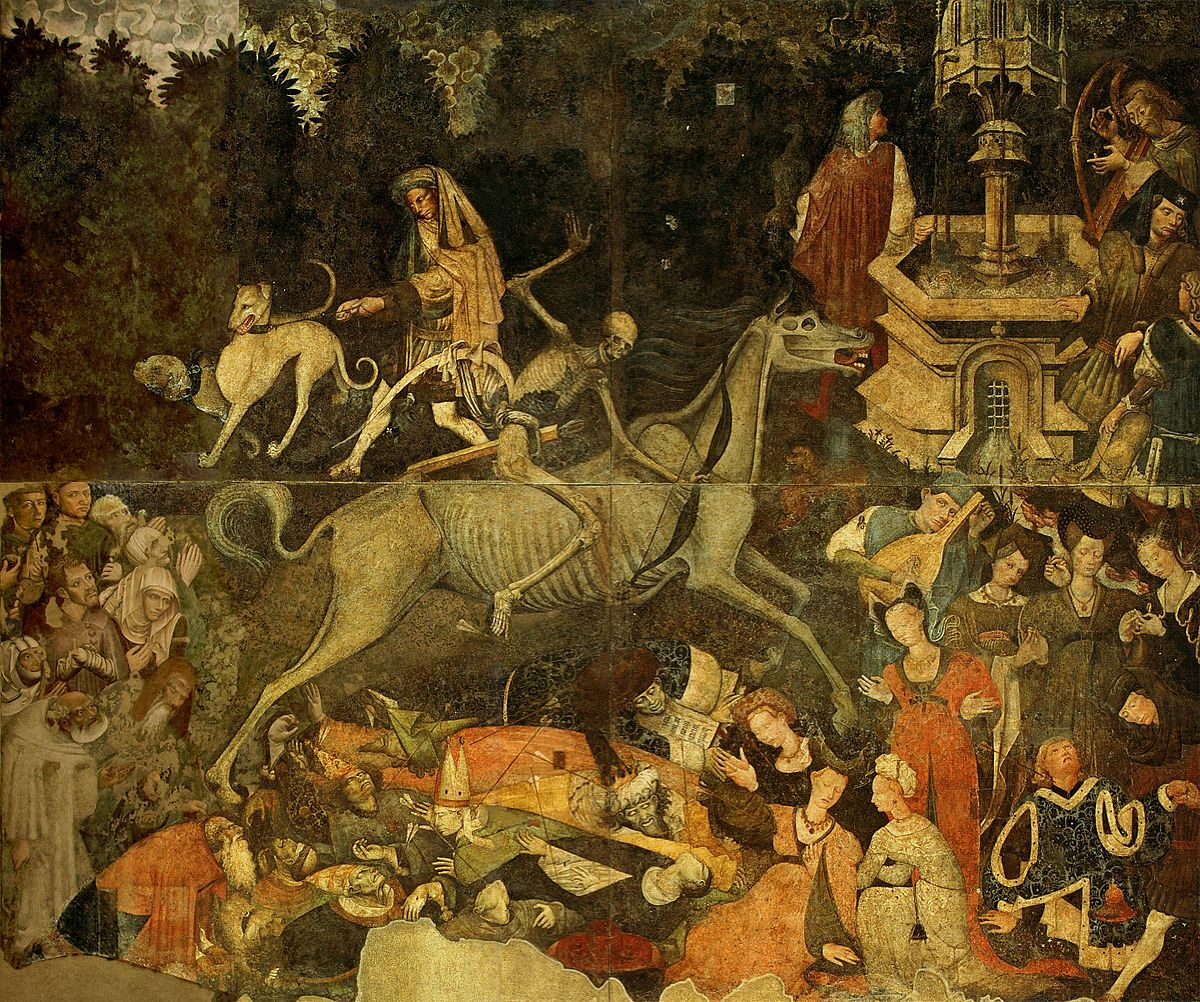 THE CONTINUOUS..
Population reactions: spread of superstitious beliefs,
collective hysteria (spread of bands like that of flagellants
who persecuted scapegoat like the Jews)
After 1349 the epidemic subsides even if it ceases to be
considered an endemic disease in Europe only from
17th century
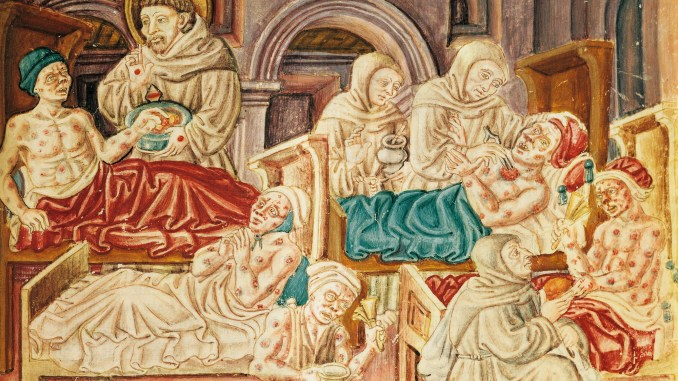 TREATMENT…
DOCTORS HAD NO KNOWLEDGE IN
MERIT AND PROPOSE REMEDIES
INEFICACI

THE OBJECTS OF THE INFECTED
WERE BURNED

THE SICK WERE CARRIED IN
HOSPITALS CALLED
Lazzaretti. INSTEAD SOME
THEY WERE SECRET AT HOME
ABANDONED AND MANY
DIED OF HUNGER

THE PLAGUE IN EUROPE
DETERMINE 25 MILLION
DEAD
THE END…….